Персонифицированное дополнительное образование
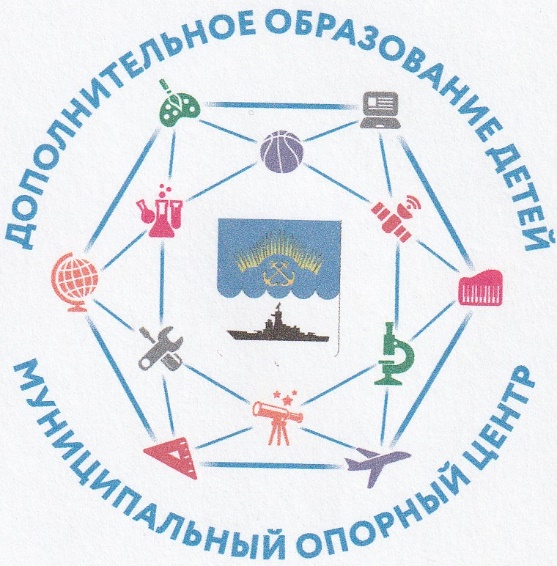 Повестка:
Персонифицированное дополнительное образование
Регистрация на 51.pfdo.ru
Нормативные документы
Федеральный проект «Успех каждого ребенка» национального проекта «Образование», утвержден протоколом президиума Совета при Президенте РФ по стратегическому развитию и национальным проектам от 03.09.2018 г.
Федеральный закон «Об образовании в РФ» от 29.12.2012 N 273-ФЗ (ред. От 31.12.2014)
ФГОС (приказ Министерства образования и науки Российской Федерации (Минобрнауки России) от 17 октября 2013 г. N 1155 г)
Постановление Правительства РФ от 15 сентября 2020 г. № 1441 "Об утверждении Правил оказания платных образовательных услуг"
«Порядок организации и осуществления образовательной деятельности по дополнительным общеобразовательным программам, утвержденный приказом Министерства просвещения РФ от 9 ноября 2018 г. N 196 (изменения утверждены приказом Министерства просвещения РФ от 30 сентября 2020 г. N 533
СП 2.4.3648-20 «Санитарно-эпидемиологические требования к организации воспитания и обучения, отдыха и оздоровления детей и молодежи», действующие с 01.01.2021 г.
Приложение к письму департамента молодежной политики, воспитания и социальной поддержки детей Минобразования и науки России от 11.12.2006 г. № 06-1844 «О примерных требованиях к программам дополнительного образования детей»
Приказ Минобрнауки Мурманской области № 462 от 13.03.2020 «Об утверждении правил персонифицированного финансирования дополнительного образования в Мурманской области»
Национальный проект «Образование» Указ президента РФ от 07.05.2018 г. № 204 «О национальных  целях и стратегических задачах развития РФ на период до 2024 г.»
Цель  1: обеспечение глобальной конкурентоспособности российского образования, вхождение РФ в число ведущих стран мира по качеству общего образования;
Цель 2: воспитание гармонично развитой и социально ответственной личности на основе духовно- нравственных ценностей народов РФ, исторических и национально-культурных  традиций
Структура национального проекта:
Современная школа 
Успех каждого  ребёнка 
Поддержка семей, имеющих детей
Цифровая образовательная среда 
Учитель будущего 
Молодые профессионалы
Новые возможности для каждого 
Социальная активность 
Экспорт образования
Социальные лифты для каждого
Федеральный проект «Успех каждого  ребёнка»
реализация проекта направлена на формирование эффективной системы выявления, поддержки и развития способностей и талантов и детей и молодёжи, основанной на принципах справедливости, всеобщности и направленной на самоопределение и профессиональную ориентацию всех обувающихся
Условия персонифицированного дополнительного образования:
1 - доступ ребенка и его родителей (законных представителей) к полной информации о возможностях дополнительного образования;
2 - предоставление возможности семье выбирать обучение в любой образовательной организации, организации культуры или спорта (муниципальной, государственной, частной), имеющей лицензию на осуществление образовательной деятельности по подвиду дополнительного образования «Дополнительное образование детей и взрослых»;
3 - наличие на муниципальном уровне порядка финансирования дополнительного образования, функционирование необходимых механизмов, в том числе обеспечивающих получение детьми дополнительного образования в частных организациях.
Персонифицированное дополнительное образование – одна из составляющих федерального проекта «Успех каждого ребенка». 
Цель персонифицированного дополнительного образования – дать детям доступное и качественное дополнительное образование. Получение дополнительных образовательных услуг может полностью или частично оплачиваться за счет государственных бюджетных средств (сертификата).
Инструменты ПДО в Мурманской области:
1. Портал персонифицированного дополнительного образования Мурманской  области – ПФДО.51
2. Сертификат дополнительного образования – это официальное подтверждение возможности ребенка обучаться в кружках и секциях дополнительного образования за счет государства. 
Сертификат не материален, важным является то, что ребенок внесён в специальный реестр сертификатов дополнительного образования.
Участники портала 51.ПФДО.ру:
Дети 
Родители (законные представители)
Поставщики – образовательная организация 
Сертификат – ключ к получению дополнительной образовательной услуги
Алгоритм создания поставщиком услуг «Личного кабинета» на портале ПФДО.51:
Зайти на портал 51.пфдо.ru
Пройти регистрацию в «Личном кабинете»:
Нажать на кнопку «Регистрация»
Вручную внести информацию в пустые строки.
Подтвердить согласие на обработку персональных данных.
Подтвердить, что Вы не робот.
Нажать на кнопку «Зарегистрироваться»
Система покажет сообщение с дальнейшими инструкциями.
Для активации учетной записи необходимо:
Войти в электронную почту.
Перейти по ссылке, которая указана в письме. По ссылке осуществится переход в личный кабинет заявителя.
Нажать на кнопку «Активировать». Система покажет сообщение о том, что учетная запись активирована.
После того,  как учетная запись активирована, необходимо пройти авторизацию.
Для прохождения авторизации необходимо:
 Нажать на кнопку «Личный кабинет».
 Указать учетные данные, используемые при регистрации (логин – эл.почта, пароль-который Вы внесли при регистрации).
 Нажать на кнопку «Вход».
После прохождения авторизации произойдет перенаправление в личный кабинет.
Поиск образовательной организации в навигаторе: